MANEJO DE RECURSOS PERSONALES | ADMINISTRAR TU TIEMPO
TU CRONOGRAMA
Completa la fecha de mañana y, luego, haz una lista de todas las tareas que tienes que realizar. Recuerda priorizar tareas y marcar con una estrella las más importantes de tu cronograma.
© 2022 OVERCOMING OBSTACLES
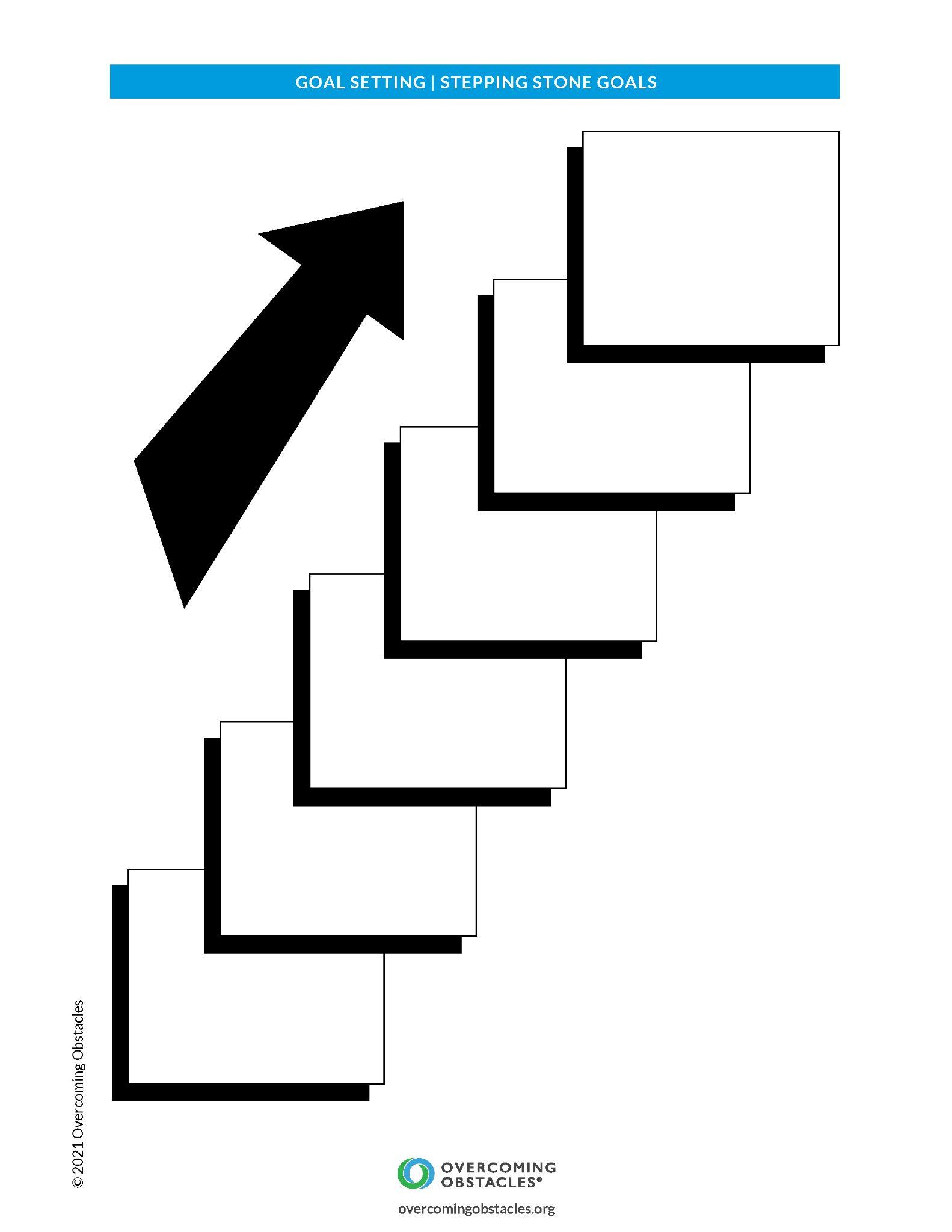